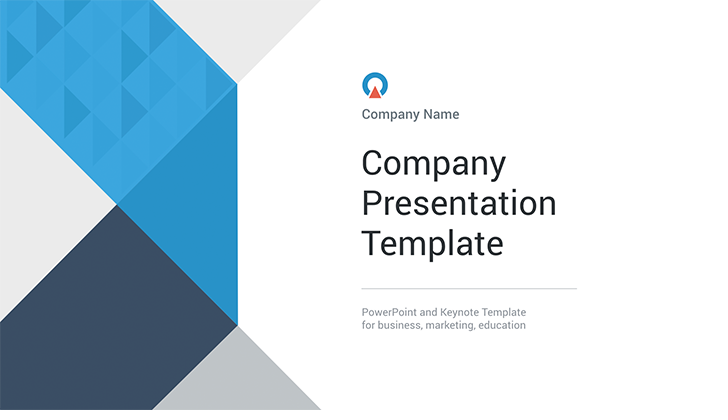 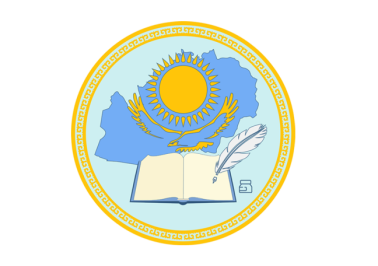 БАТЫС ҚАЗАҚСТАН ОБЛЫСЫНЫҢ	
	БІЛІМ БАСҚАРМАСЫ
ҚАШЫҚТЫҚТАН ОҚЫТУ ЖАҒДАЙЫНДА ЖИЫНТЫҚ ЖҰМЫСТАРДЫ ЖҮРГІЗУ ЖӨНІНДЕГІ ӘДІСТЕМЕЛІК ҰСЫНЫМДАР
 
БӨЛІМ ҮШІН  ЖИЫНТЫҚ БАҒАЛАУДЫ ЖӘНЕ ТОҚСАНДЫҚ ЖИЫНТЫҚ БАҒАЛАУДЫ  
ӨТКІЗУГЕ ДАЙЫНДЫҚ
Орал - 2020
БҰЙРЫҚ
30.04.2020-ғы №168 шығыс хаты

«COVID-19 коронавирустық инфекция кезеңінде қашықтықтан білім беру технологияларына оқу процесін көшіру кезінде білім беру сапасын қамтамасыз ету жөніндегі қосымша шаралар туралы» Қазақстан Республикасы Білім және ғылым министрінің  2020 жылғы 8 сәуірдегі №135 бұйрығына өзгерістер мен толықтыру енгізу туралы
2
«Жиынтық бағалауды өткізу кезінде Орта, техникалық және кәсіптік, орта білімнен кейінгі білім беру ұйымдары үшін білім алушылардың үлгеріміне ағымдағы бақылауды, оларды аралық және қорытынды аттестаттауды өткізудің үлгілік қағидаларын бекіту туралы» 
Қазақстан Республикасы Білім және ғылым министрінің 2008 жылғы 18 наурыздағы  «№125 бұйрығы

14, 14.1-14.3, 14.5, 14.7, 14.8, 15-18, 21-26, 29 
тармақтары мен тармақшалары
3
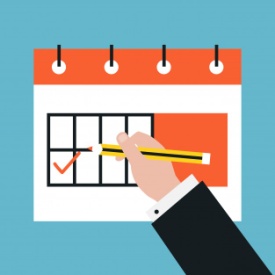 Оқу пәндерін, өткізу күні мен уақытын көрсете отырып, бөлімдік жиынтық бағалау (бұдан әрі – БЖБ)  мен 
тоқсандық жиынтық бағалауды (бұдан әрі – ТЖБ)  тапсырудың икемді кестесі жасалады.
БЖБ мен ТЖБ саны бір күнде үш жиынтық жұмыстан аспауы тиіс.
4
1-10-Х СЫНЫПТАРДА ОҚУ ПӘНДЕРІ БОЙЫНША:

	 апталық жүктемесі 2 және одан артық сағатты  
               құрайтын оқу пәндерінен бөлім бойынша 1 жиынтық   
               жұмыс жүргізіледі;
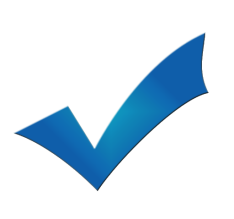 БЖБ ӨТКІЗУ МЕРЗІМІ оқу жүктемесі аптасына 2 және одан артық сағатты құрайтын оқу пәндері бойынша
                                                          2020 жылғы 4-11 мамыр;
                                                               
                 оқу жүктемесі аптасына 1 сағатты құрайтын оқу 
               пәндерінен бөлім бойынша 1 жиынтық жұмыс 
               жүргізіледі; 

БЖБ ӨТКІЗУ МЕРЗІМІ оқу жүктемесі аптасына 1 сағатты құрайтын оқу пәндері бойынша
                                                     2020 жылғы 11-15 мамыр.
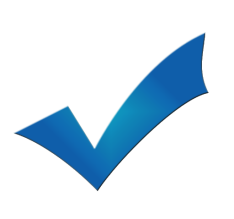 1-10 сыныптарда ТЖБ өткізу мерзімі: 
                                             2020 жылғы 18-22 мамыр.
5
ӨТКІЗУ УАҚЫТЫ: 
                     БЖБ – 20 минут, 
                                           ТЖБ – 40 минут.

1-4-сынып білім алушылары үшін БЖБ және ТЖБ өткізу уақыты регламенттелмейді. 


1-4-сынып оқушыларына арналған БЖБ және ТЖБ тапсырмалары қиын болмауы керек және 2 тапсырмадан артық берілмеуі тиіс. 
 

5-10-сынып оқушыларына арналған БЖБ және ТЖБ тапсырмалары 5 тапсырмадан артық берілмеуі тиіс.
6
11 сыныпта оқу пәндері бойынша бақылау жұмысы 2020 жылғы 18-22 мамырда  жүргізіледі. 
 
11-сыныпта «Алгебра және геометрия», «Информатика», «Биология», «География», «Физика», «Химия», «Орыс тілі», «Орыс әдебиеті», «Қазақ тілі», «Қазақ әдебиеті», «Шет тілі», «Қазақстан тарихы», «Дүниежүзі тарихы», «Адам. Қоғам. Құқық» пәндері бойынша ағымдағы бағалар және 4-тоқсанның қорытынды бағасы қойылады, «Өзін-өзі тану» пәні бойынша «есептелді»/ «есептелінбеді» қойылады. 

11-сыныпта «Дене шынықтыру», «Технология», «Алғашқы әскери дайындық» оқу пәндері бойынша жылдық баға 2019-2020 оқу жылының 1,2,3-тоқсандарының қорытындысы негізінде қойылады.
7
Педагог БЖБ және ТЖБ өткізу үшін жиынтық бағалауға арналған тапсырмаларды жүктеп және жиынтық бағалауды орындау үшін сынып оқушыларының кіруін қамтамасыз етеді, бұған білім беру платформаларын (Күнделік.kz, «Bilim Land» және т.б.), сонымен қатар түрлі байланыс құралдарын пайдалануына болады.  

Білім алушыларға жиынтық жұмыстардың оқу тапсырмаларын және орындалған жұмыстарды педагогке кері жіберу («Күнделік.kz», «Bilim Land», Оpiq. kz және басқа) платформалар және қолжетімді байланыс құралдары арқылы мүмкін болады.
8
Тілдік пәндер бойынша БЖБ және ТЖБ-да айтылым және тыңдалым дағдыларын тексеруді талап ететін оқыту мақсаттары кірмейді. 

Бұл ретте жазу және оқу дағдылары үшін ең жоғары балл 15 баллды құрайды.
9
НАЗАРЛАРЫҢЫЗҒА РАХМЕТ!